Section 504 Module III
Procedural Safeguards including OCR, building level/CSI level appeal
Overview
Procedural Safeguards
Procedural Safeguards
Procedural Safeguards
Procedural Safeguards
Procedural Safeguards
Procedural Safeguards
Procedural Safeguards
Procedural Safeguards
Procedural Safeguards
Grievance and Due Process
See CSI 504 Guidebook, p.9-11

All CSI schools are required to have a school grievance policy that incorporates due process standards and that provides for the prompt and equitable resolution of complaints relating to Section 504.
School Level Grievance Process (see school policy)
Grievance and Due Process
Office of Civil Rights
We strongly encourage parents and guardians to contact their student’s school or CSI’s 504/ADA Compliance Officer first. 

However, parents and guardians always have the right to file a complaint with the OCR.
OCR
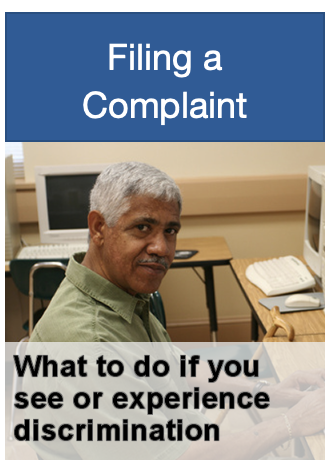 Important Considerations:
 Parent files complaint
 OCR investigates
 OCR issues a decision
 OCR issues a Resolution Agreement
 Alternative Resolution Process
Mediation agreed to by school and complaintant

Filing a Complaint with OCR
Next 504 Training-Module IV
Eligibility:  504 vs. Individualized Health Plans (IHP) 
vs. Special Education 

Wed Oct 11 at 2pm
All trainings will be recorded and placed on CSI 504 Resource website and link resent once uploaded following training
Q & A
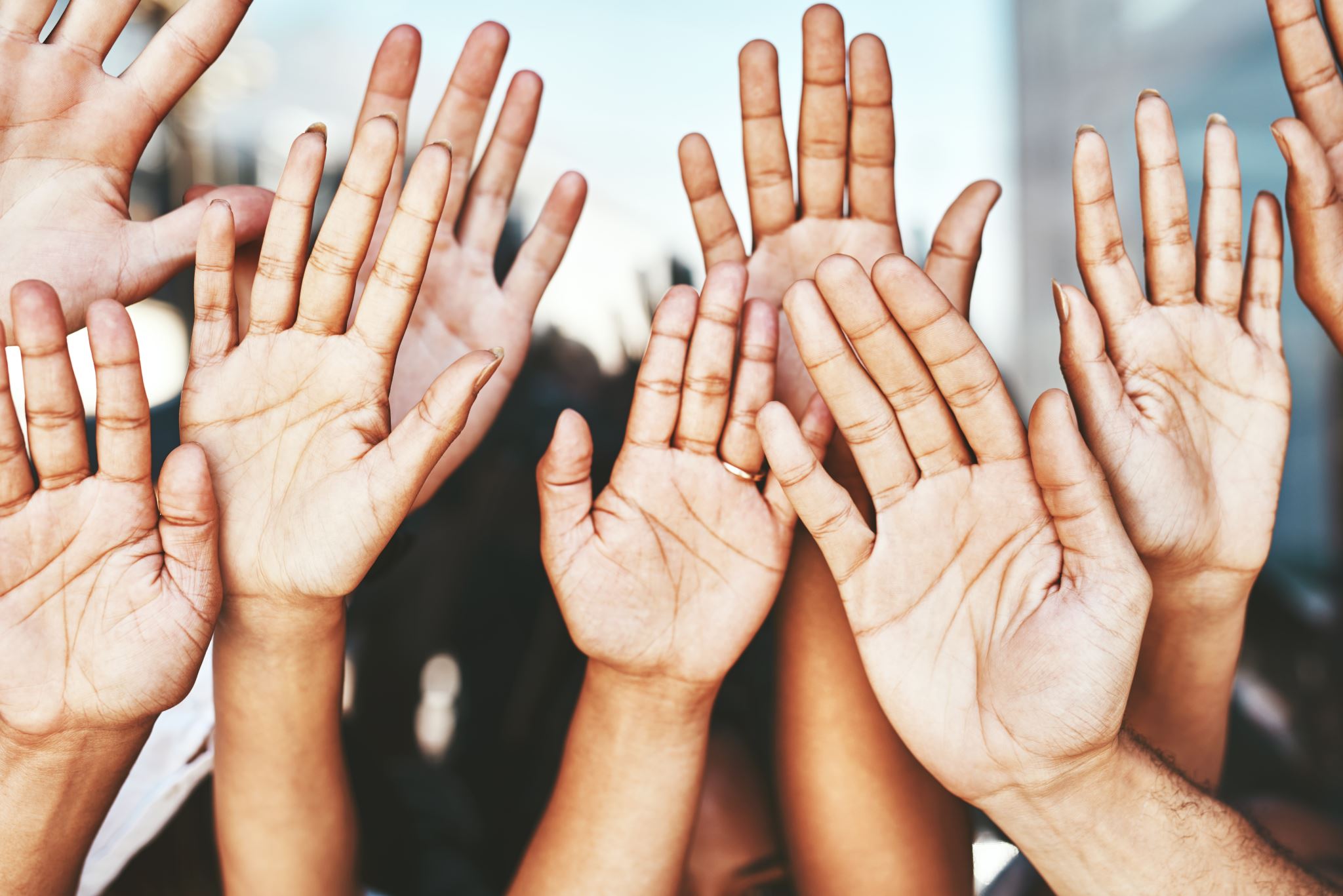